Digitālās prasmes un risinājumi Latvijas attīstībai
Anita Līvija Rozenvalde, 18.10.2024
Kopējais digitalizācijas līmenis
Pieejamie digitālie pakalpojumi (Ziņojums par stāvokli digitālajā desmitgadē):
Iedzīvotājiem – 87% (ES – 77%)
Uzņēmumiem – 86% (ES – 84%)
Digitālos pakalpojumus Latvijā lieto 77% interneta lietotāju
Galvenie nepieciešamie uzlabojumi:
Infrastruktūras izveidē
Iedzīvotāju digitālajās prasmēs
Publisko digitālo pakalpojumu savienojamībā
2
Digitalizācija telpiskās attīstības plānošanas jomā
Nav atsevišķu datu par plānotāju digitālajām prasmēm, ko svarīgi apzināt, lai:
Spējas apņemt starptautisko praksi
Kompetenci
Apmācību vajadzības

Prasmīgi un zinoši digitālo sistēmu lietotāji un plānotāji rada kvalitatīvu saturu

Ne visu var paveikt digitāli (Kopponen et al., 2022), it sevišķi plānošanā – ņemot vērā sabiedrības iesaistes lomu procesos
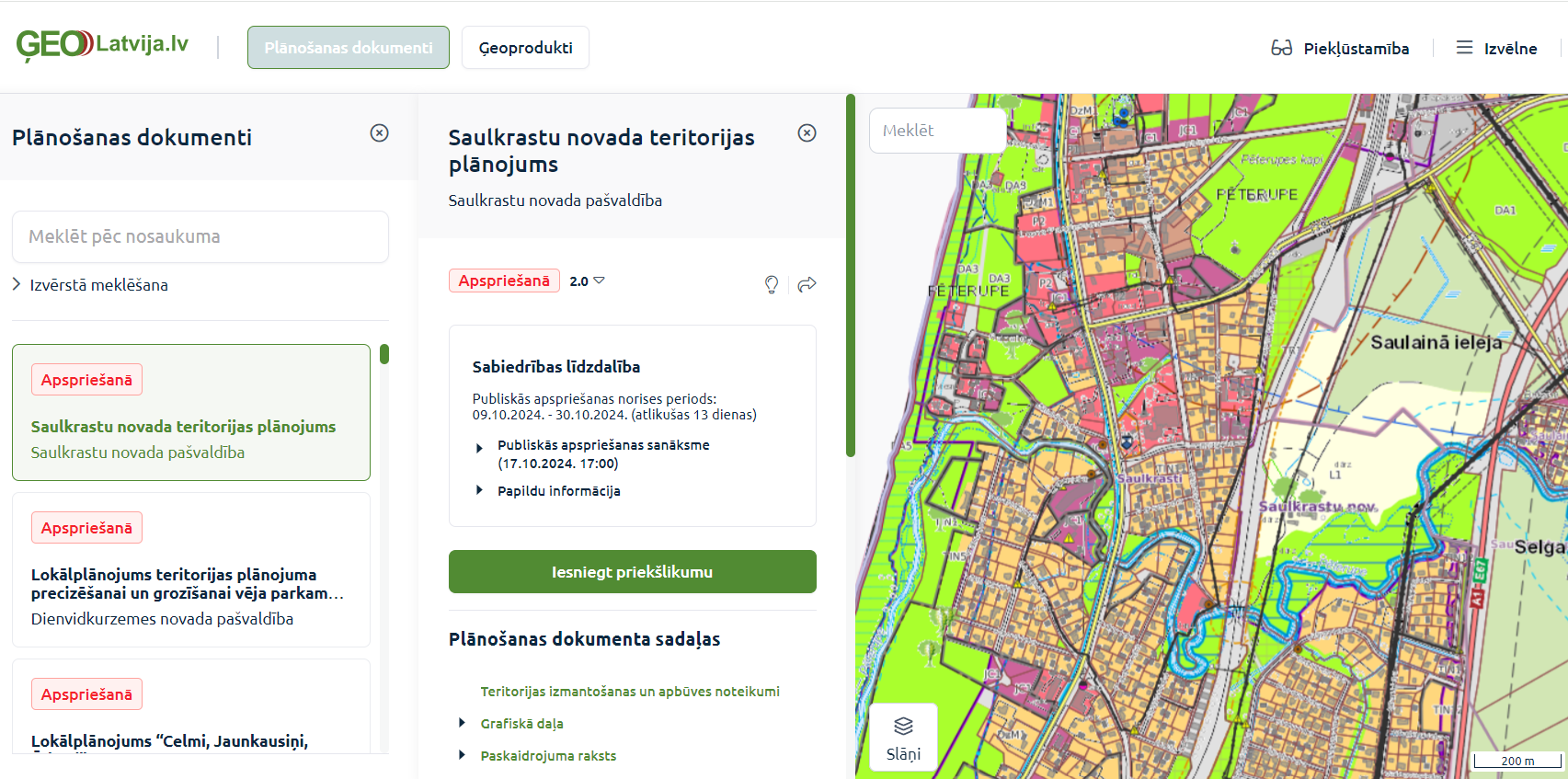 3
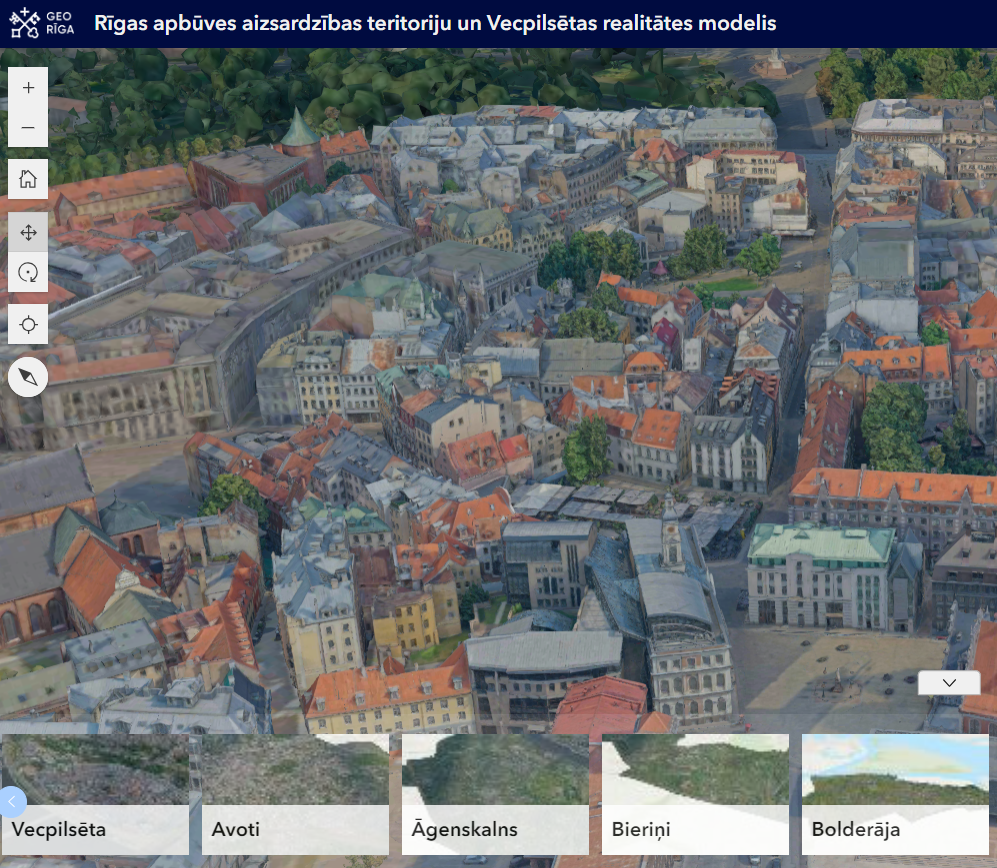 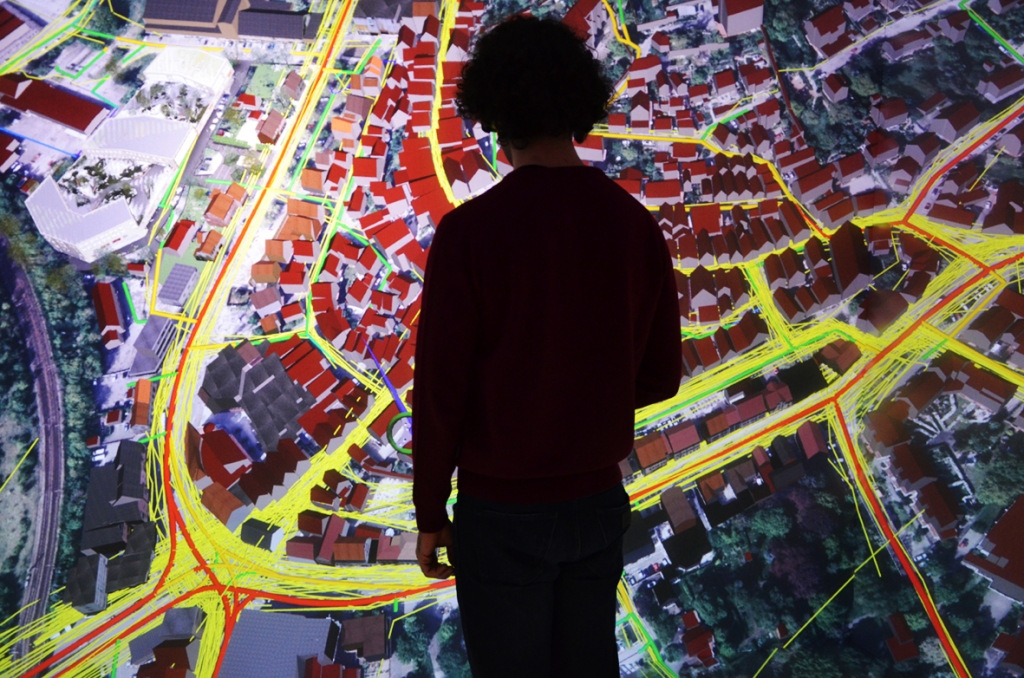 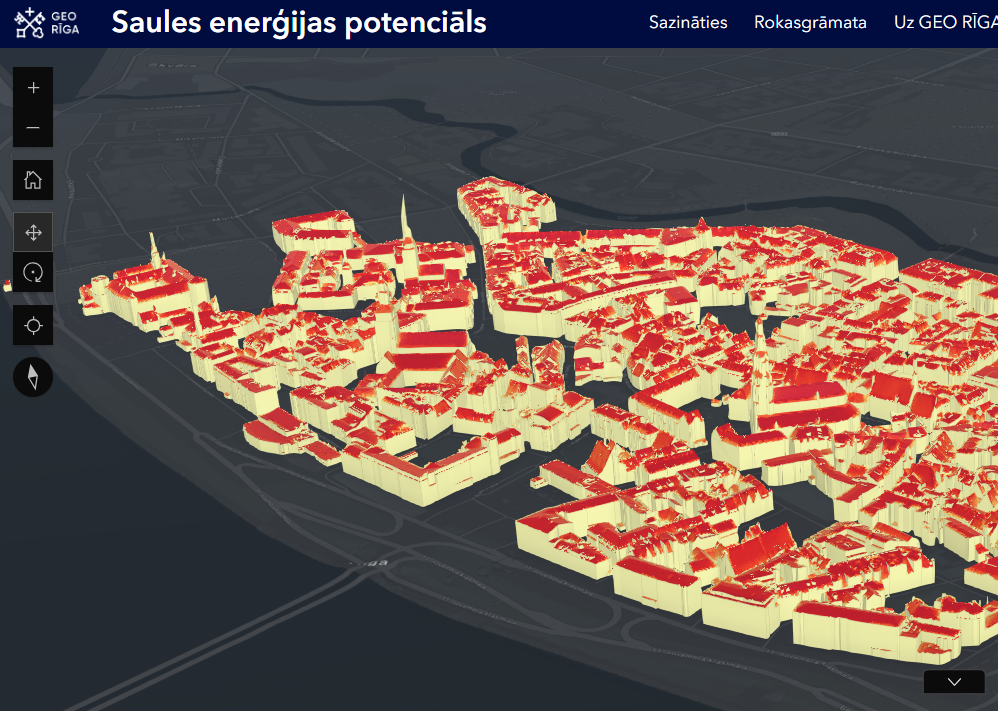 Rīga – https://georiga.eu/ 
Vīne - https://fabiandembski.com/tag/virtual-reality/
Anita Līvija Rozenvalde, 67026909 , anitalivija.rozenvalde@varam.gov.lv

Viedās administrācijas un reģionālās attīstības ministrija
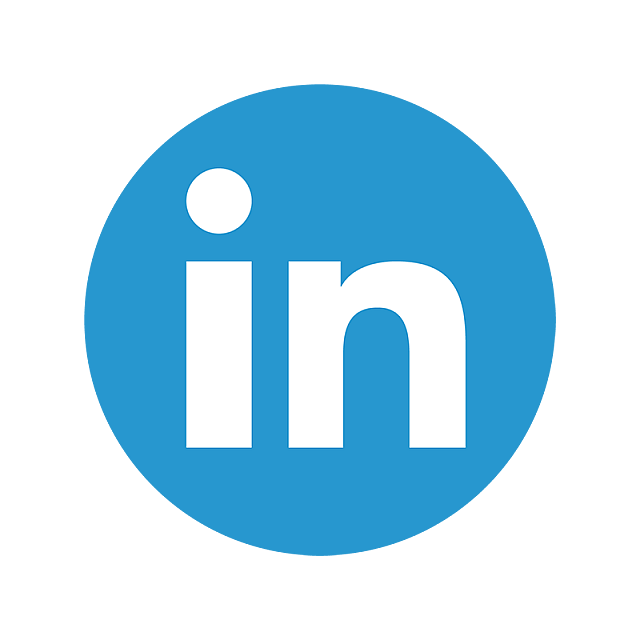 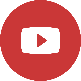 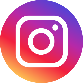 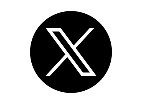 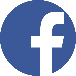 5